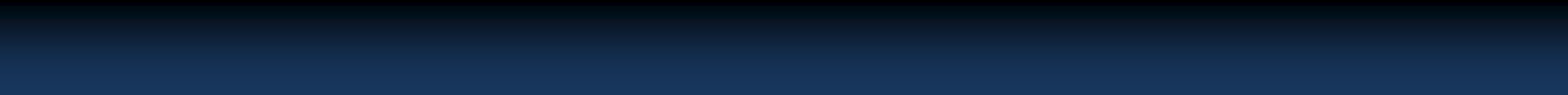 Physik mit Astrophysik
Physik mit
Astrophysik
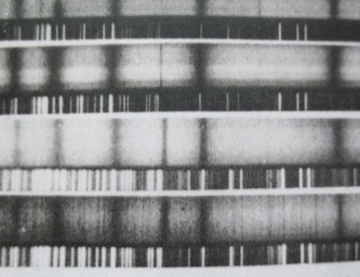 Endstadien der Sterne
S. Hanssen
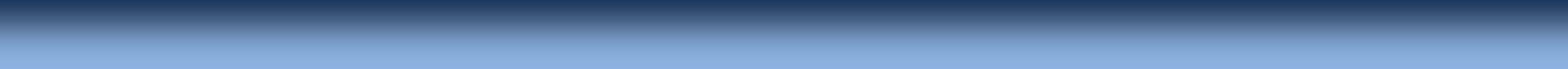 ZPG Astrophysik
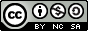 Grafiken: S. Hanssen
1. Sterne mit 0,75 M bis 8 M
H - Vorrat im Kern verbraucht.
→ Kern besteht aus Helium.

Gasdruck < Gravitationsdruck
→ Kern schrumpft.

Fusion von H zu He um den Kern (Schalenbrennen).

Kern:
He aus Schale reichert sich zusätzlich an.
Druck und Temperatur nimmt zu.

Entartung: 
Keine Volumenzunahme trotz steigender Temperatur
(Quanteneffekt) → „Fermi - Druck“
H → He
He
Grafiken: S. Hanssen
1. Sterne mit 0,75 M bis 8 M
Schalenbrennen nimmt zu.

Stern bläht sich auf.

Energie durch große Oberfläche: Rot

ROTER RIESE
100-facher Radius

Bis zu 20 % der Sternmasse werden weggeblasen.
H → He
He
Grafiken: S. Hanssen
1. Sterne mit 0,75 M bis 8 M
He-Kern kontrahiert weiter.

Schalenbrennen liefert He nach.

Bei 100 Mio. K:

He- Flash:
schlagartige Fusion von He → C

Energie (1011 L  ) wird vollständig im Stern absorbiert.

Temperatur zu niedrig für C-Fusion.
H → He
He
He→C
Grafiken: S. Hanssen
1. Sterne mit 0,75 M bis 8 M
Gravitationsdruck lässt Kern trotz Fermi-Drucks kontrahieren.
→ He- und H- Fusion wird verstärkt.

Sternradius wächst gewaltig.
ROTER ÜBERRIESE
Bis 30% Massenverlust.

He-Vorrat aufgebraucht.
Stern kontrahiert -
H-Fusion nimmt zu -
He wird nachgeliefert - fusioniert
- Stern wird wieder größer.
→ „Veränderlicher“
(z.B. Beteigeuze im Orion)
H → He
He→C
Grafiken: S. Hanssen
1. Sterne mit 0,75 M bis 8 M
Die Massenabstöße werden von der UV-Strahlung des Sterns zum Leuchten angeregt.

Sichtbar werden die sogenannten

„Planetarischen Nebel“.
Grafiken: S. Hanssen
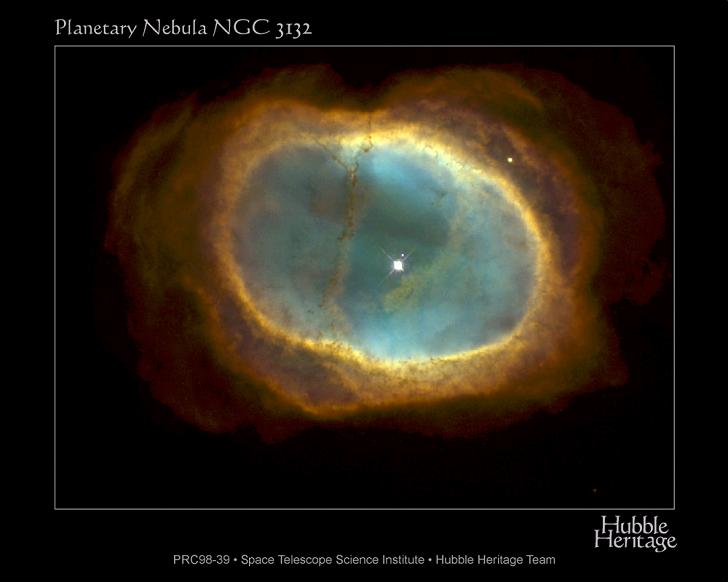 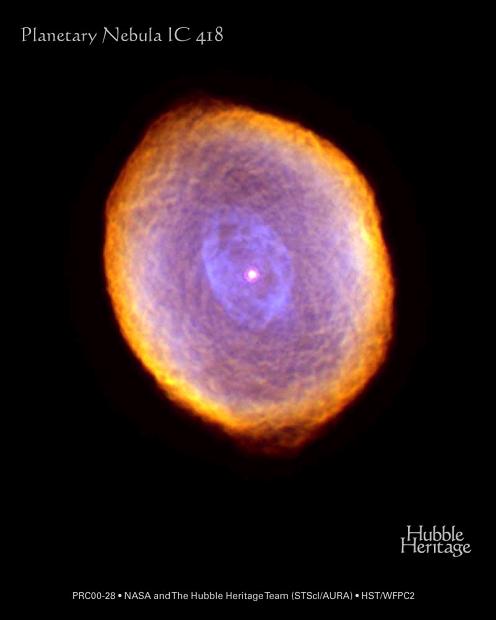 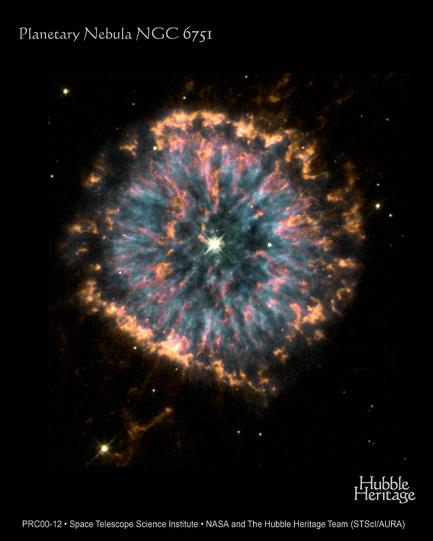 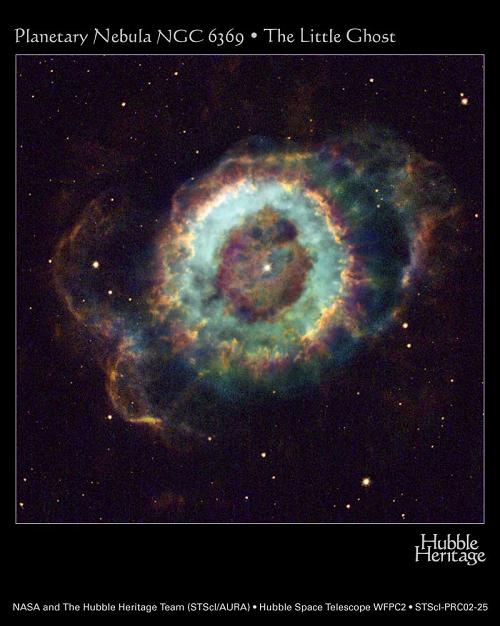 Planetarische Nebel
Weißer Zwerg
Bilder: NASA/HST
1. Sterne mit 0,75 M bis 8 M
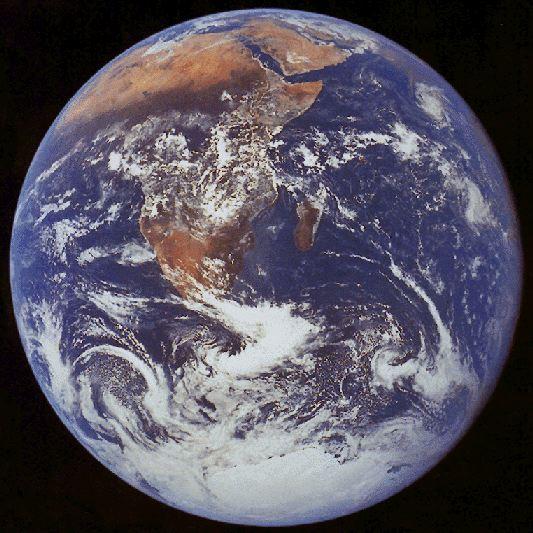 Nach ~ 10 000 Jahren:

Kernbrennstoff verbraucht.

Übrig bleibt ein hochdichter,  heißer, kohlenstoff- und sauerstoffhaltiger Kern:

„Weißer Zwerg“

 Radius: ~ 1000 km
	    (vgl. Erde 6378 km)
 Dichte: 106 g/cm3

→ kühlt über Jahrtausende langsam 	aus, wird rot, dann unsichtbar.
m = 1 t
1 cm3
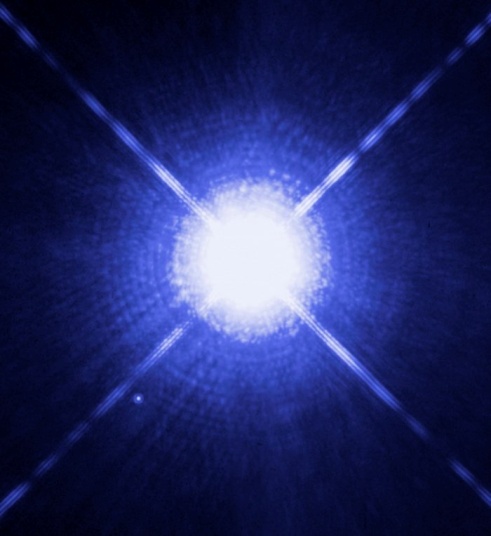 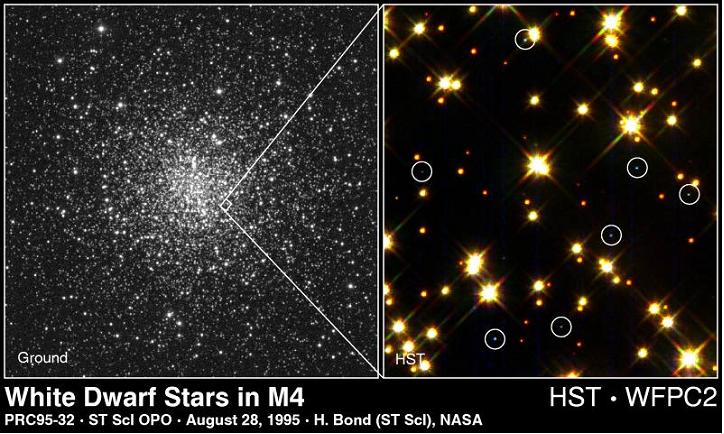 Sirius B:
R = 10 000 km
30 000 K
Ca. 1 M
ρ ≈ 2000 g/cm3
Bilder: NASA, Grafiken: S. Hanssen
2. Sterne mit 8 M bis 25 M
Durch Kontraktion kann Gravitationsenergie in thermische Energie umgewandelt werden.
→ Schalenbrennen ohne Entartung.

Von außen nach innen:

	H	→ 	He
	He	→ 	C, O
	C	→ 	N, Mg
	N	→ 	O, Mg
	O	→ 	Si
	Si	 → 	Fe
H → He
Si→Fe
Grafiken: S. Hanssen
2. Sterne mit 8 M bis 25 M
Durch Kontraktion kann Gravitationsenergie in thermische Energie umgewandelt werden.
→ Schalenbrennen ohne Entartung.

Von außen nach innen:

	H	→ 	He
	He	→ 	C, O
	C	→ 	N, Mg
	N	→ 	O, Mg
	O	→ 	Si
	Si	 → 	Fe

Stern wächst gewaltig:
H → He
Si→Fe
ROTER ÜBERRIESE
Grafiken: S. Hanssen
2. Sterne mit 8 M bis 25 M
Bei mehr als 1,2 M des Eisenkerns
(Chandrasekhar-Grenze):

Fermi-Druck < Gravitationsdruck

→ Elektronen reagieren mit den 	Protonen.
→ Neutronenkern
KERN:
Grafiken: S. Hanssen
2. Sterne mit 8 M bis 25 M
Bei mehr als 1,2 M des Eisenkerns
(Chandrasekhar-Grenze):

Fermi-Druck < Gravitationsdruck

→ Elektronen reagieren mit den 	Protonen.
→ Neutronenkern
→ Kern schrumpft - entartet

Nachfolgende herabfallende Materie wird schlagartig abgebremst und zurückgeschleudert.
Es entstehen in endothermen Fusionsprozessen Stoffe größerer Ordnungszahlen als Eisen.
→ SUPERNOVA
KERN:
Grafiken: S. Hanssen
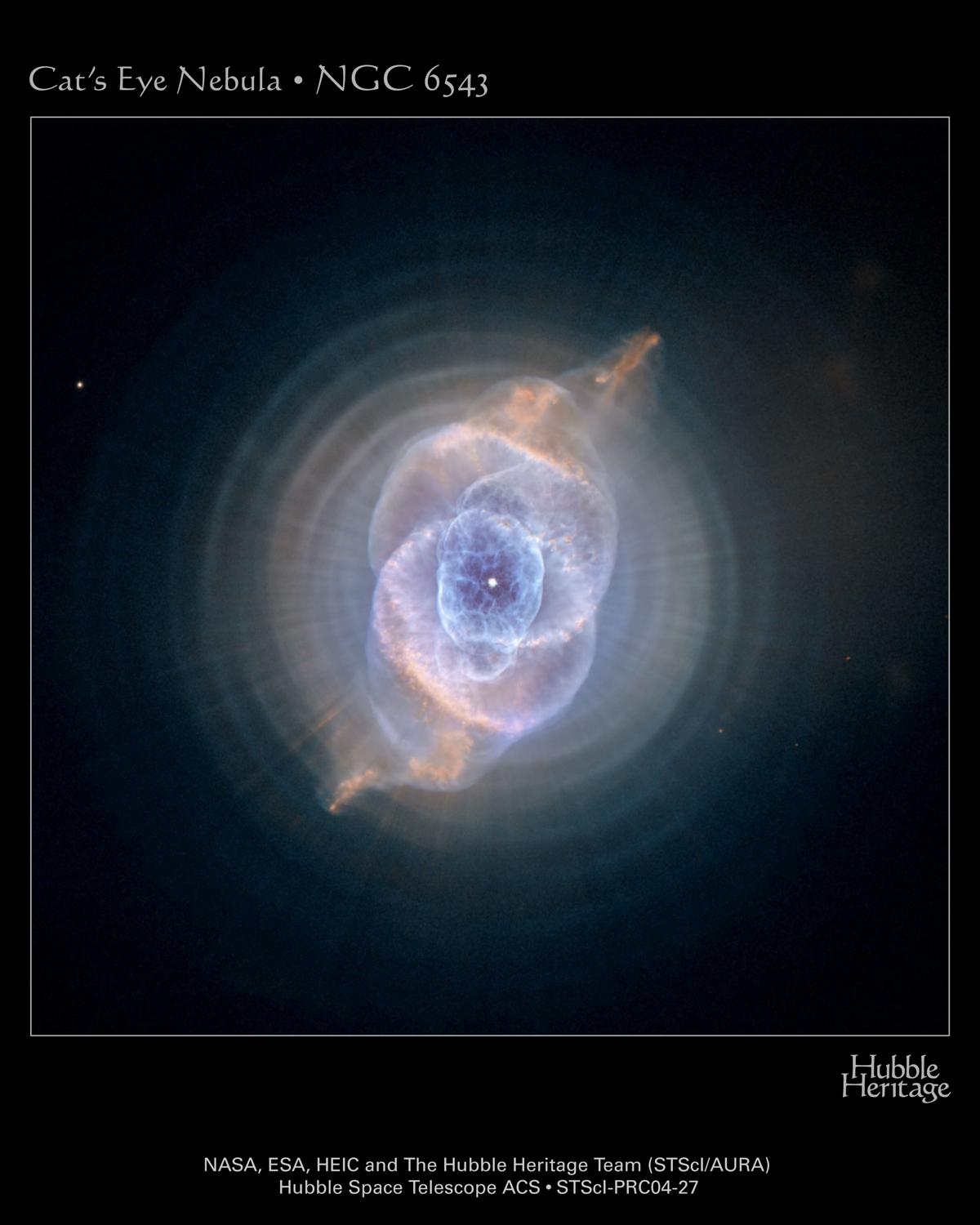 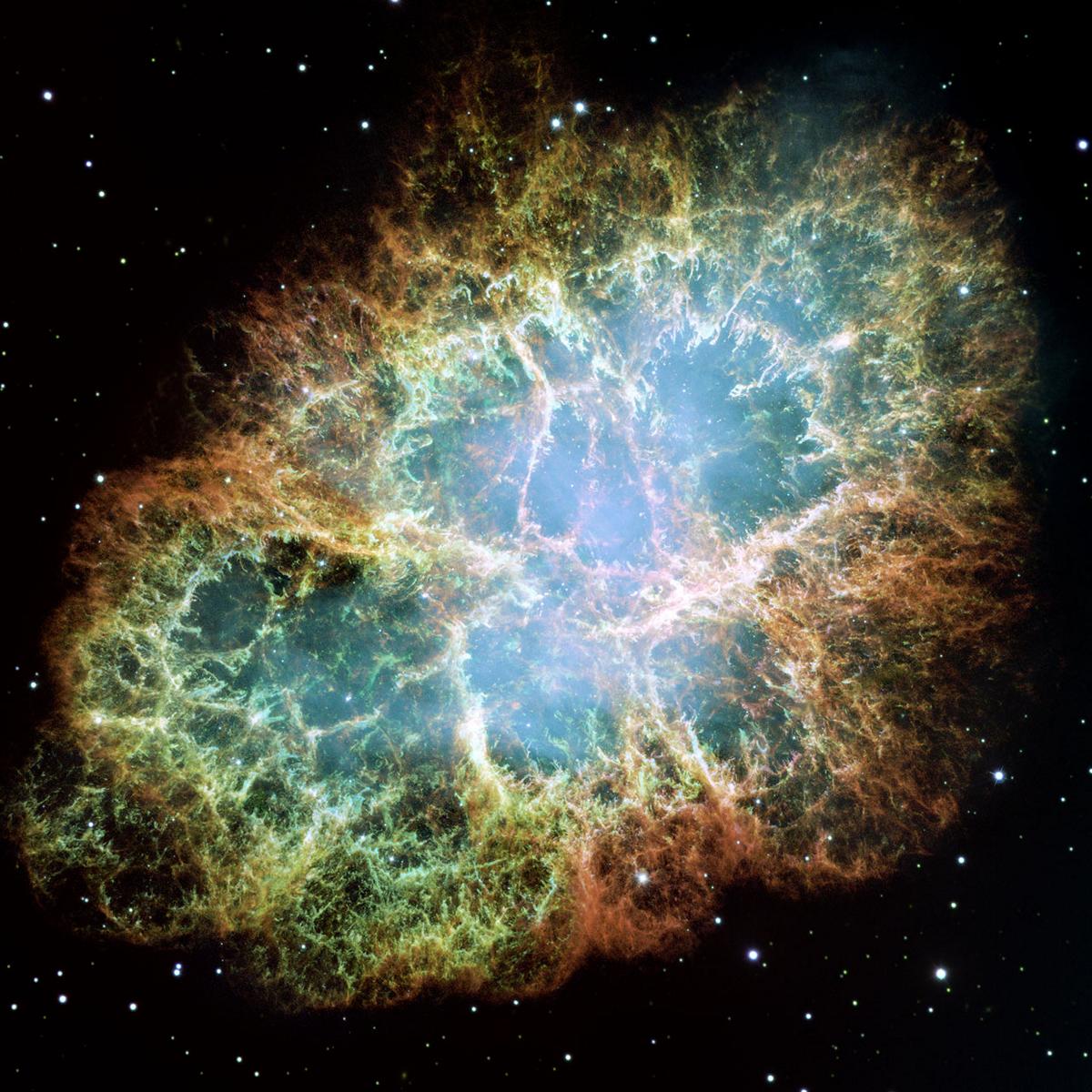 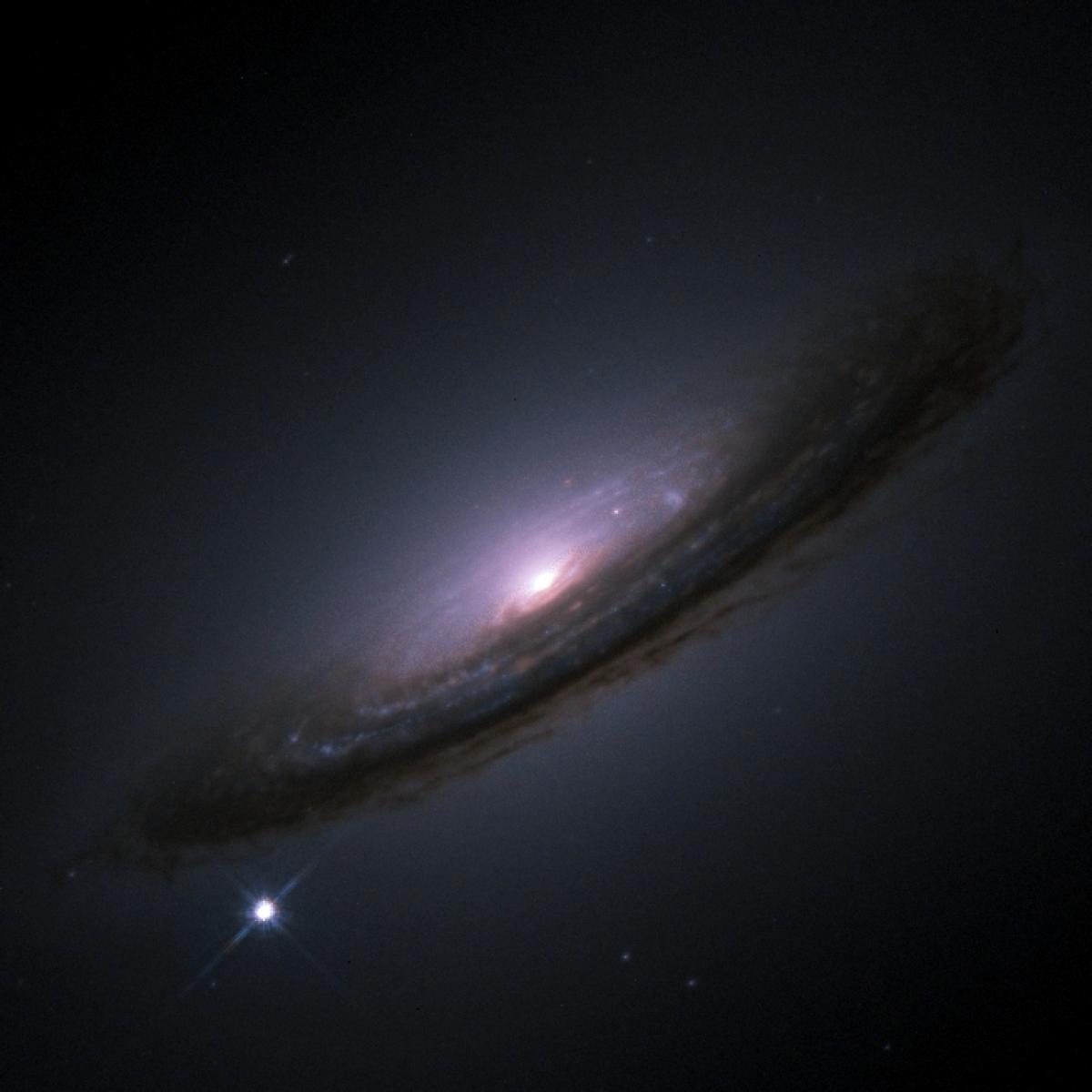 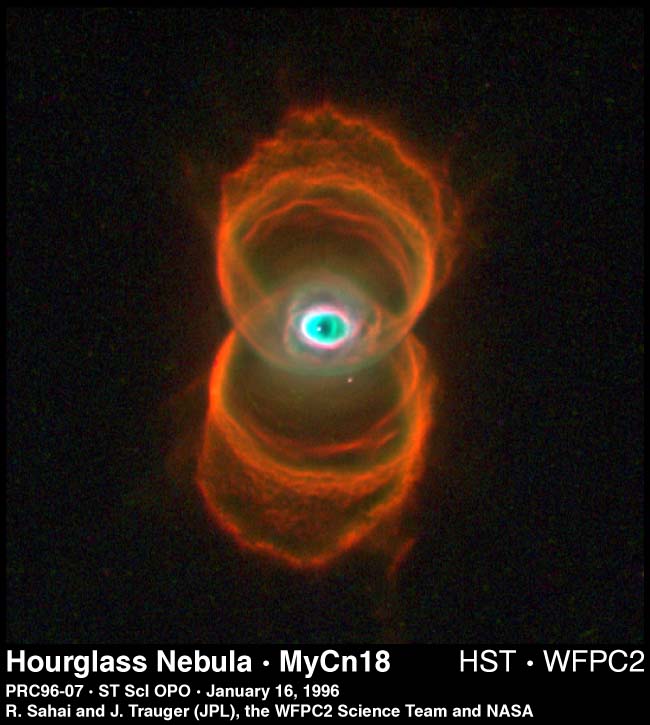 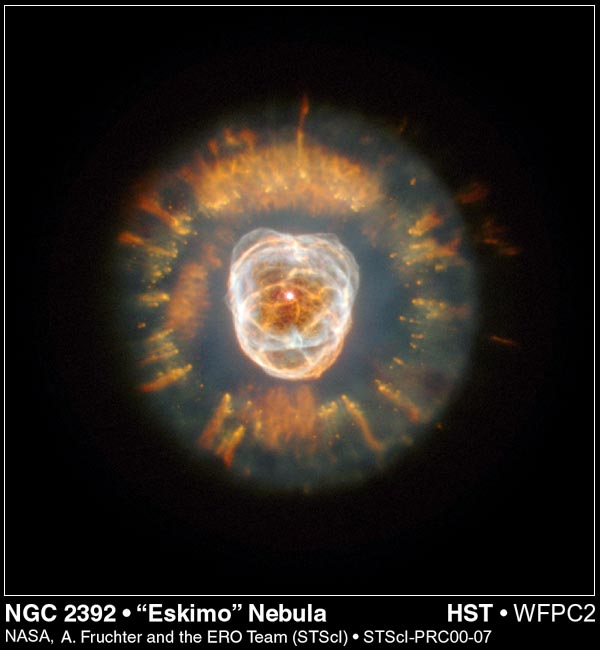 Supernovae
Bilder: NASA/HST
2. Sterne mit 8 M bis 25 M
Bei mehr als 1,2 M des Eisenkerns
(Chandrasekhar-Grenze):


Neutronensterne:

 Radius: ~ 10 km 

 Dichte: 1014 g/cm3
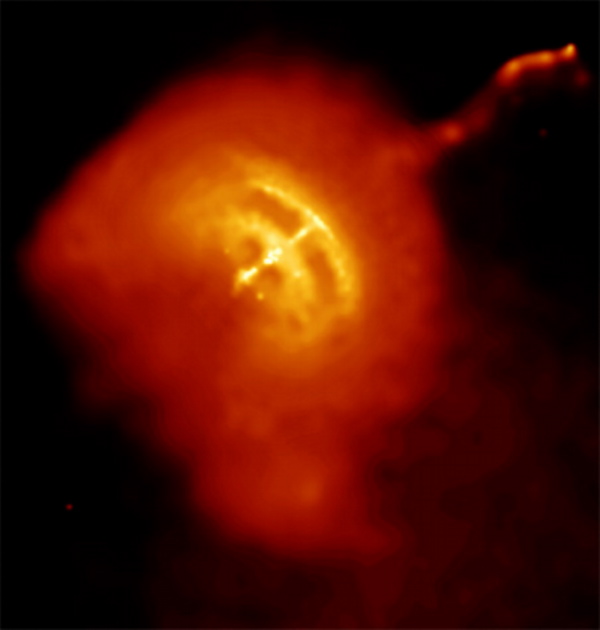 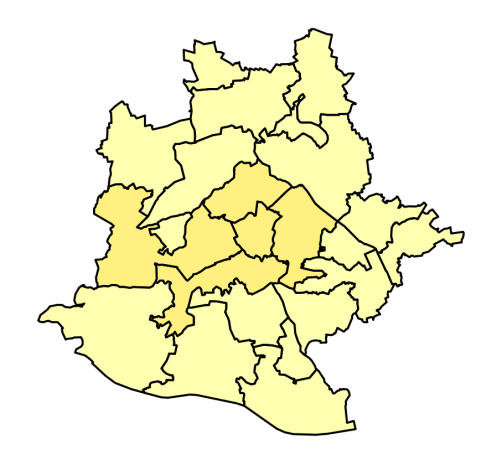 Stuttgart
m = 100 Mio. t
Vela Pulsar (Sternbild Segel)
1 cm3
Bild: NASA, Grafiken: S. Hanssen
Bild: Wikipedia, gemeinfrei
3. Sterne mit mehr als 25 M
Bei mehr als 3,2 M des Kerns:

Fermi-Druck der Neutronen kollabiert.

Kontraktion geht weiter.

Schwarzschildradius wird erreicht:
Licht kann den Bereich nicht verlassen.

→ SCHWARZES LOCH
KERN:
Schwarzes Loch
Grafiken: S. Hanssen
3. Sterne mit mehr als 25 M
Bei mehr als 3,2 M des Kerns:

Fermi-Druck der Neutronen kollabiert.

Kontraktion geht weiter.

Schwarzschildradius wird erreicht:
Licht kann den Bereich nicht verlassen.

→ SCHWARZES LOCH
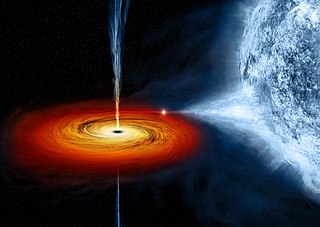 Schwarzes Loch
Cygnus X-1:
Erster bestätigter Kandidat für ein stellares Schwarzes Loch
(künstlerische Darstellung)
Bild:
Von NASA/CXC/M.Weiss - http://www.sun.org/images/black-hole-cygnus-x-1, Gemeinfrei, https://commons.wikimedia.org/w/index.php?curid=27481945